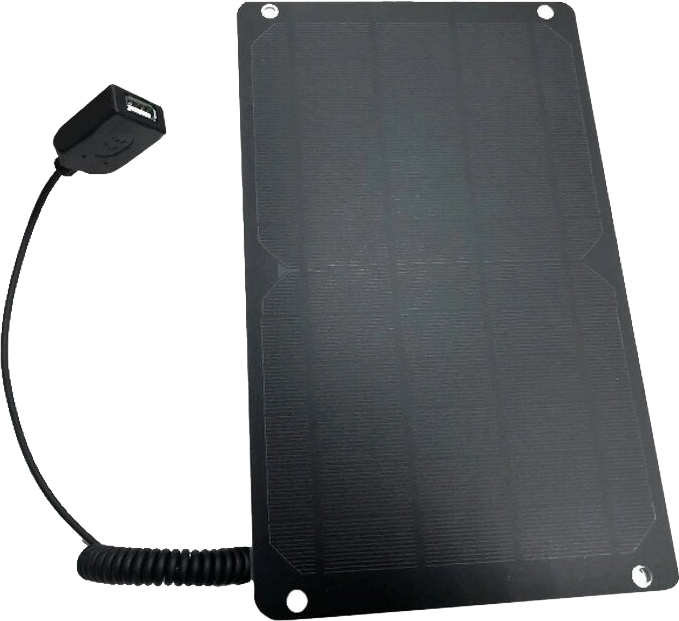 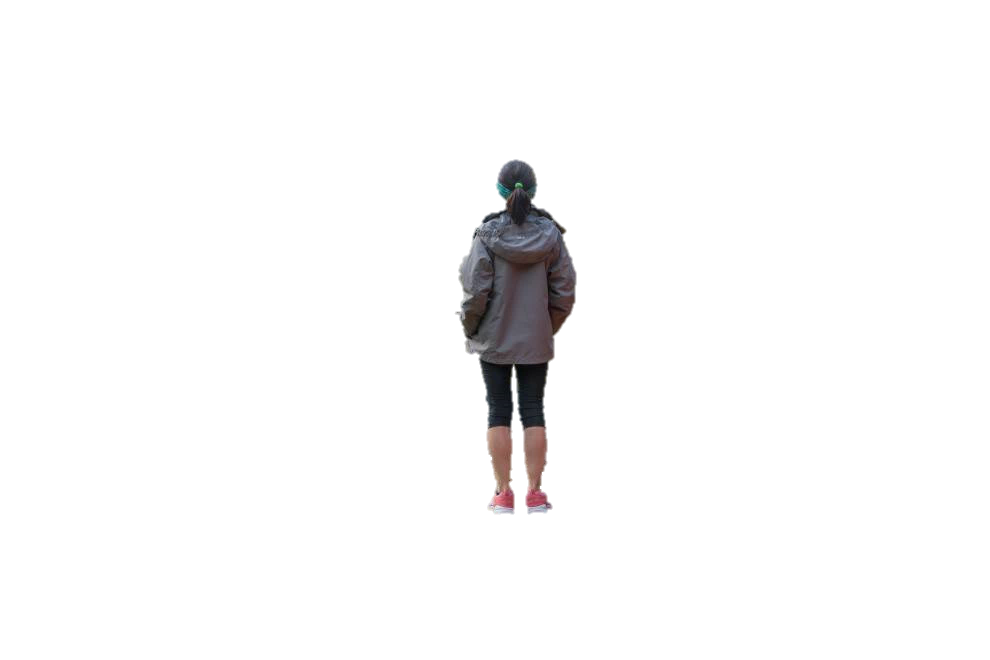 Delta
TOURIST
Энергия там, 
где она тебе 
нужна!
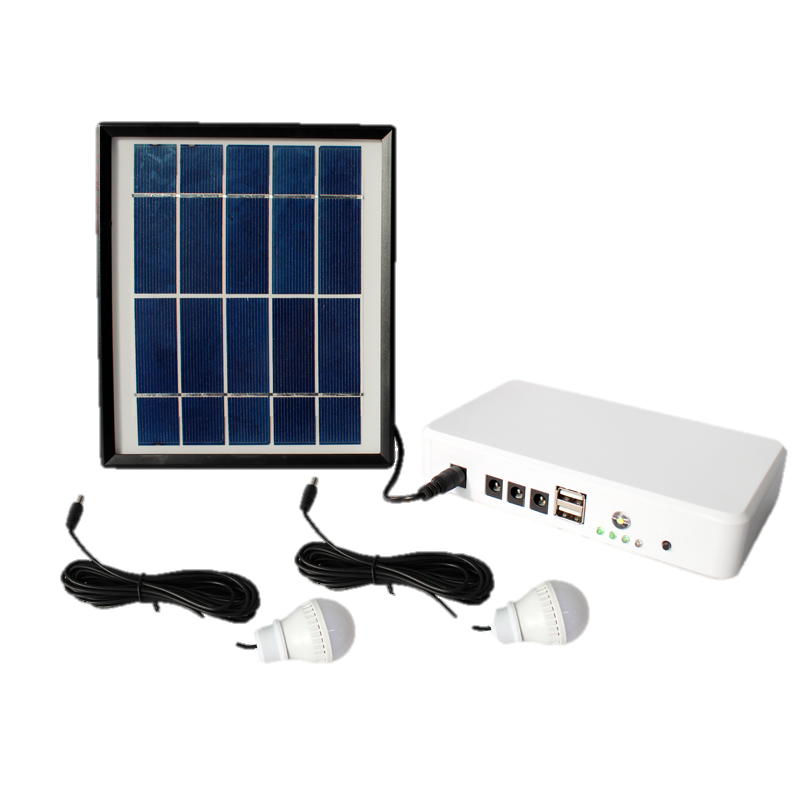 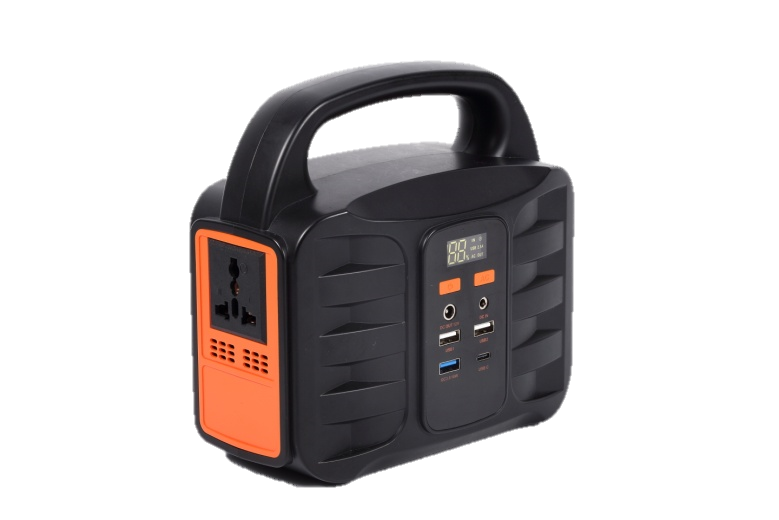 Delta TOURIST
комплекты
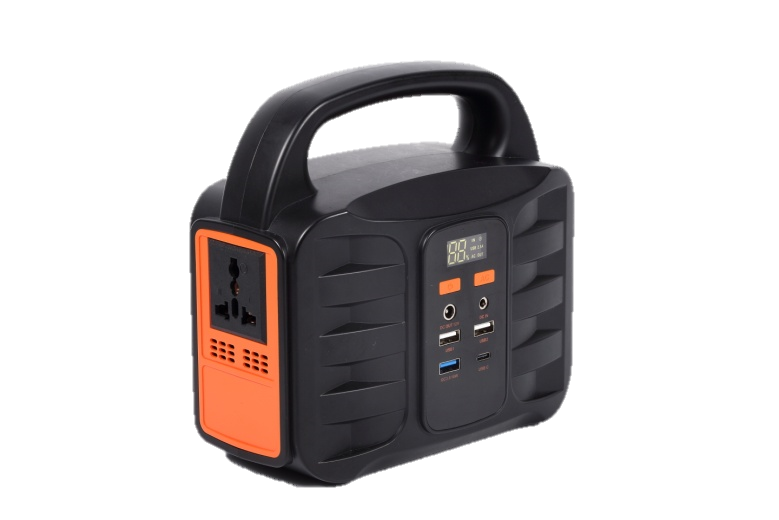 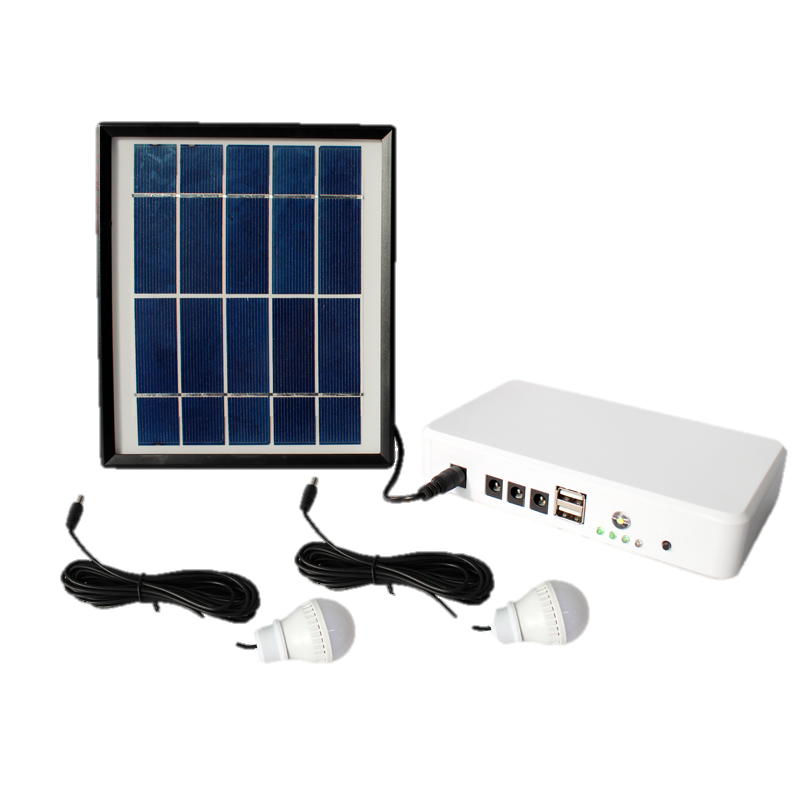 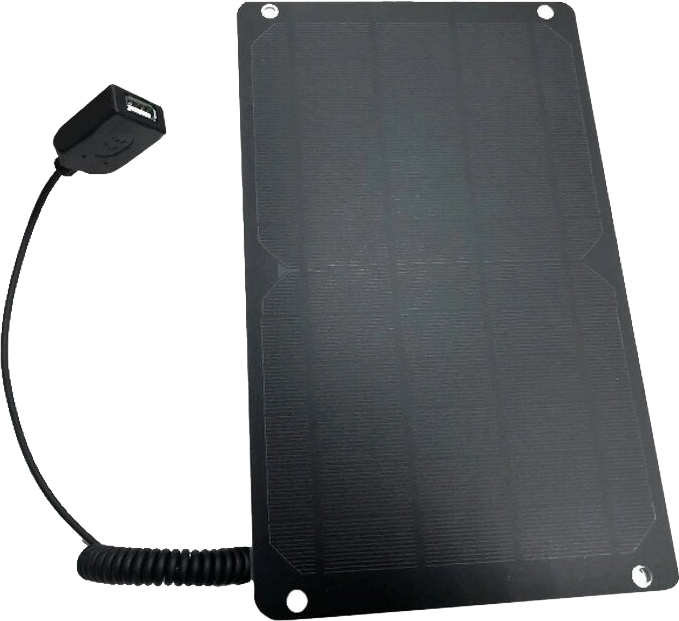 Delta Tourist Light 6
Delta Tourist Camper 2
Delta Tourist PowerKit 115
Компактная и легкая солнечная панель с USB портом для зарядки мобильных гаджетов. Быстрое крепление на походный рюкзак или палатку с помощью двух карабинов.
Зарядная министанция емкостью 6 600 мАч с источником энергии от солнечной панели (идет в комплекте). Подключение двух светодиодных ламп и мобильных устройств через USB-порты.
Зарядная станция емкостью 31 200 мАч со встроенным фонарем и USB-портами для питания ноутбуков, смартфонов и гаджетов. Зарядка от автомобиля или солнечной панели с помощью коннекторов МС4. Совместима с солнечной панелью Delta SM 50 – 12 P (не входит в комплект).
2
Delta TOURIST
применение
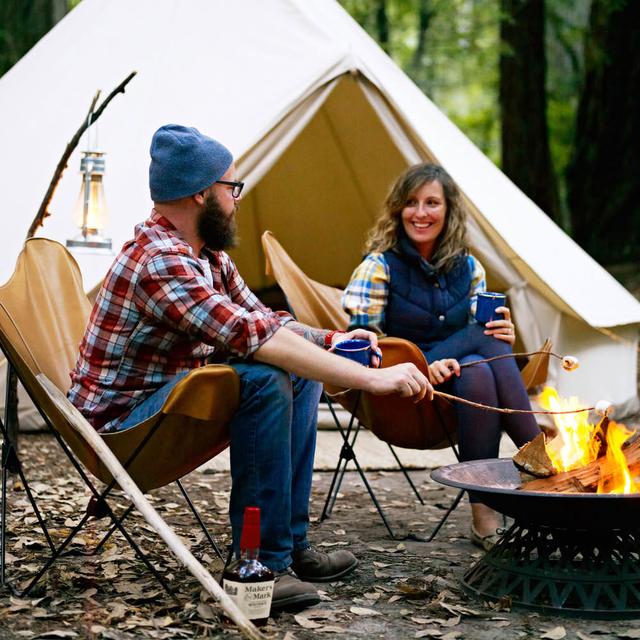 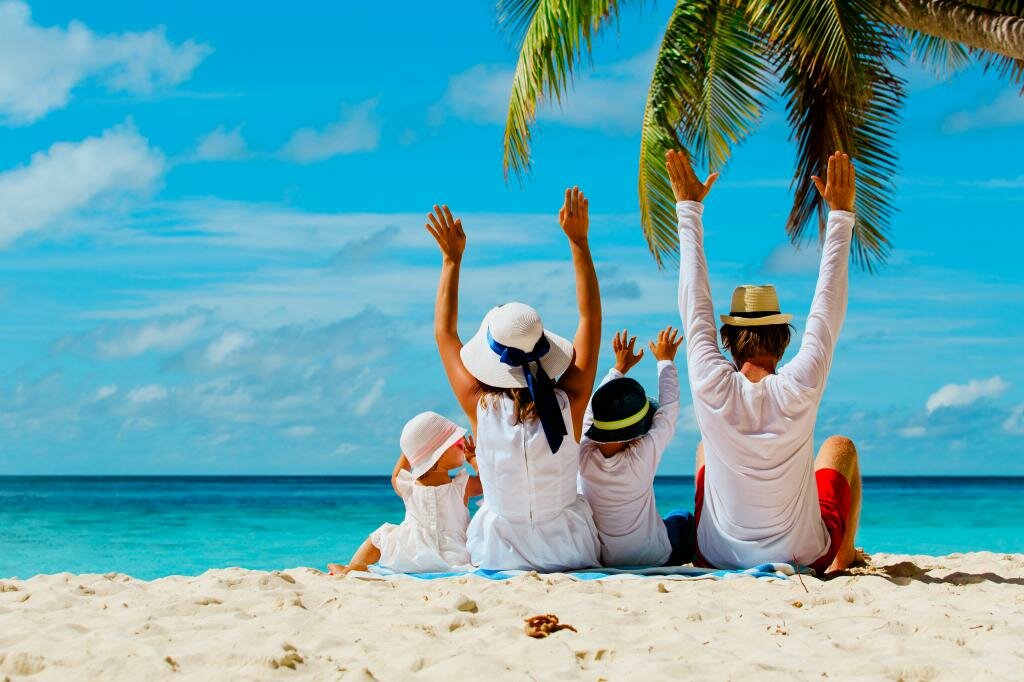 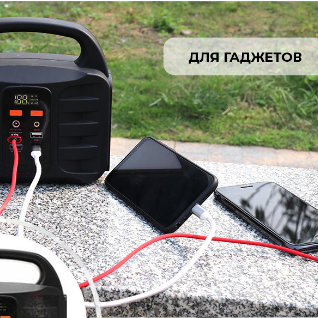 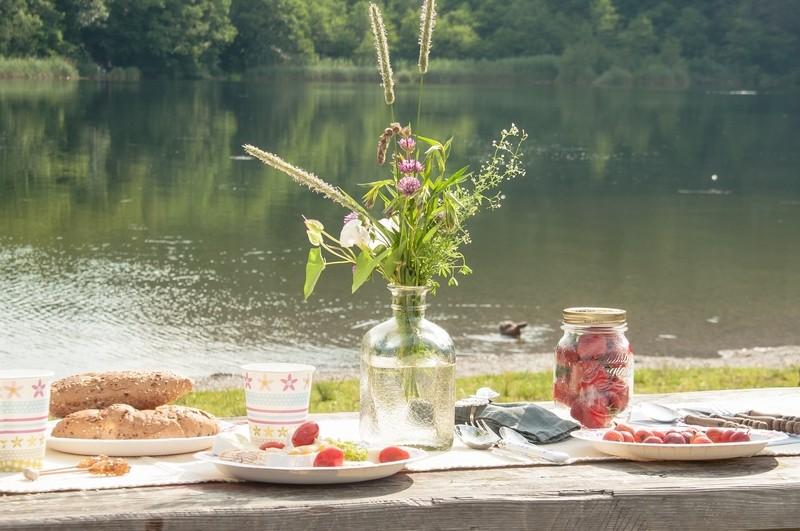 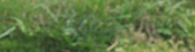 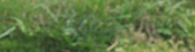 для
Зарядки гаджетов
для
Кемпинга
для
Дачи
для
Путешествий
Энергия там, где она тебе нужна!
Портативное солнечное зарядное устройство
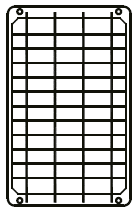 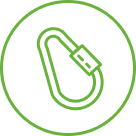 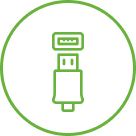 Компактная и легкая солнечная панель с USB портом для зарядки мобильных гаджетов. Быстрое крепление на походный рюкзак или палатку с помощью двух карабинов.
2 карабина для крепления
Выход USB 5V 1,2A
Панель на 6 Вт
Преимущества:
Работает даже в облачные дни при низкой освещенности
Подходит для всех мобильных устройств
Встроенный регулятор USB делает зарядку более стабильной и удобной
Компактность и вес
На карабине зафиксировать на рюкзак
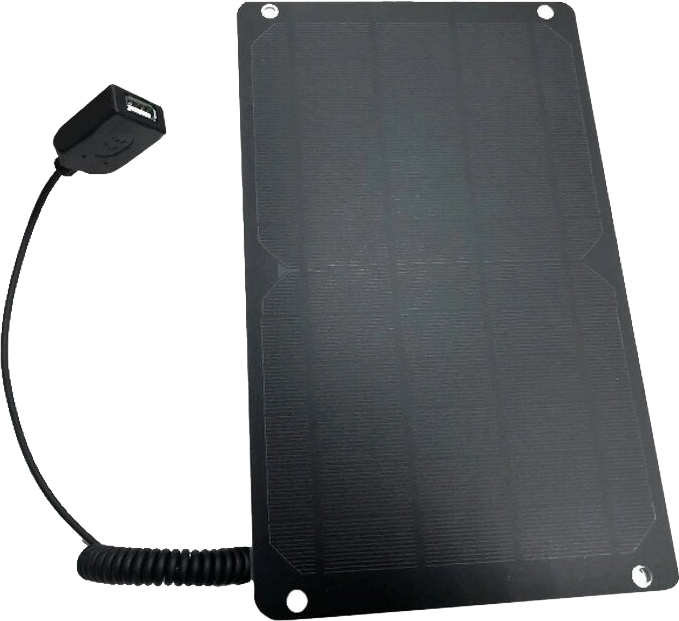 РРЦ: 1440 руб.
4
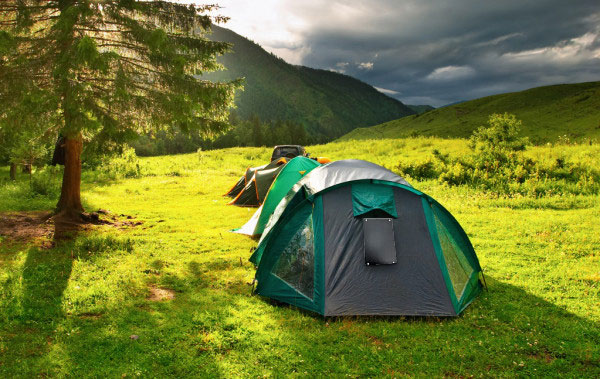 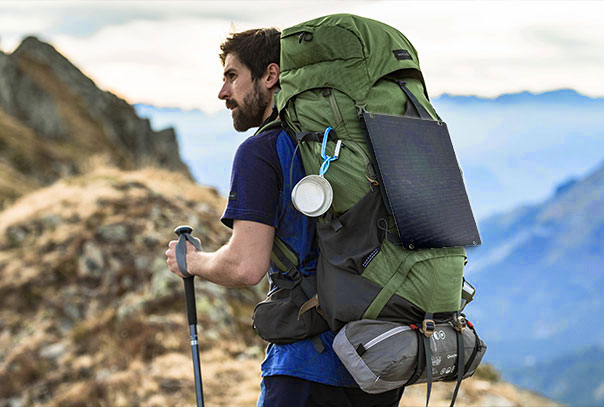 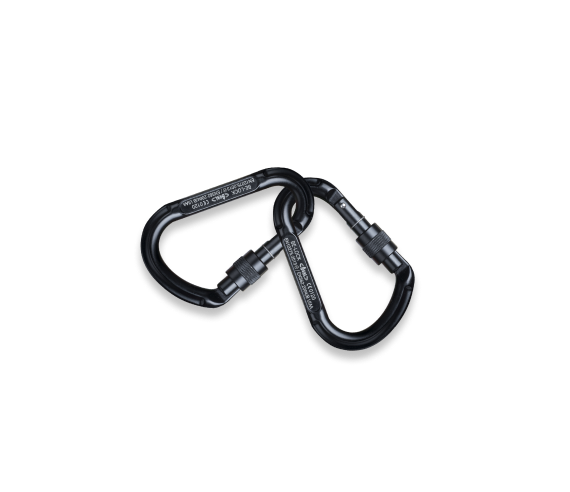 Быстро крепится на рюкзак 
или палатку двумя карабинами
Комплект для освещения от 
солнца
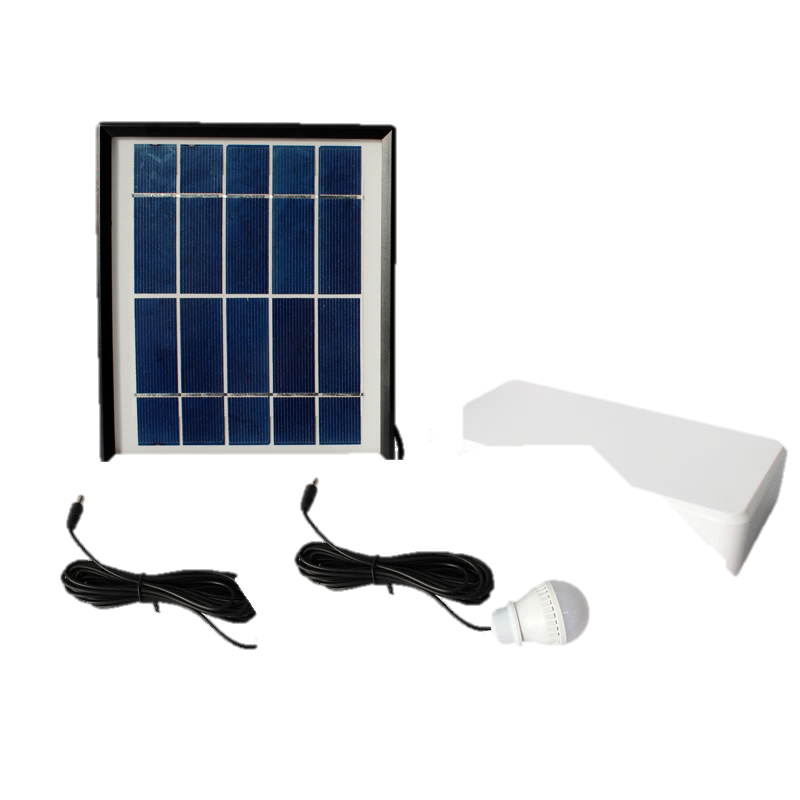 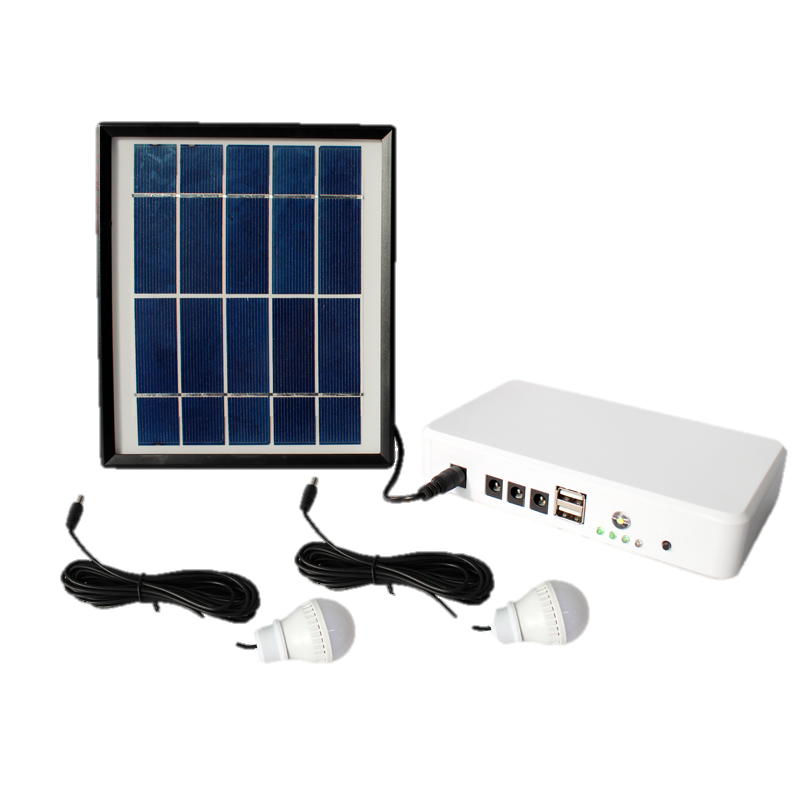 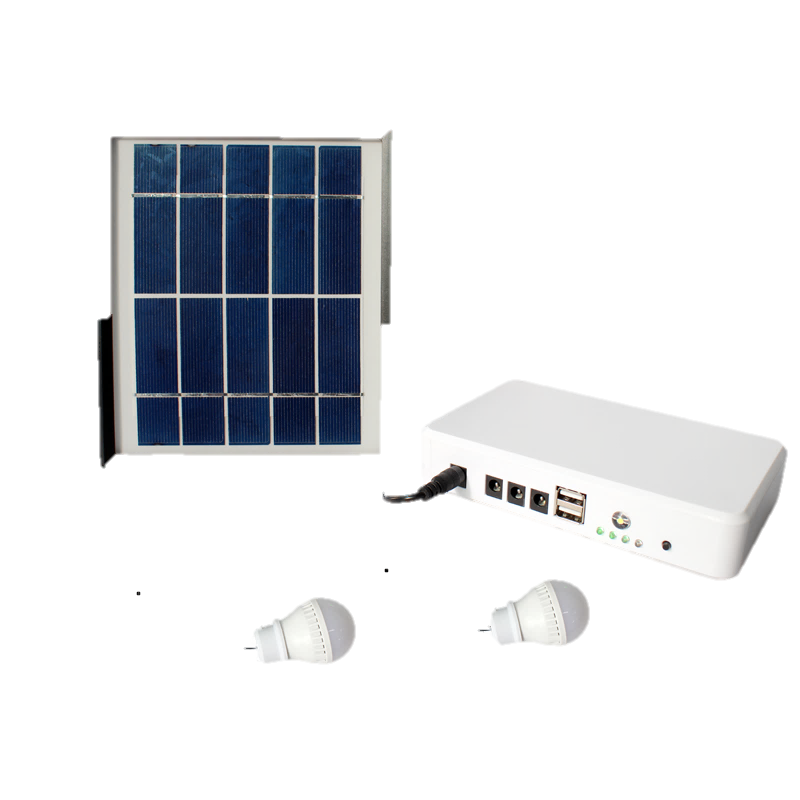 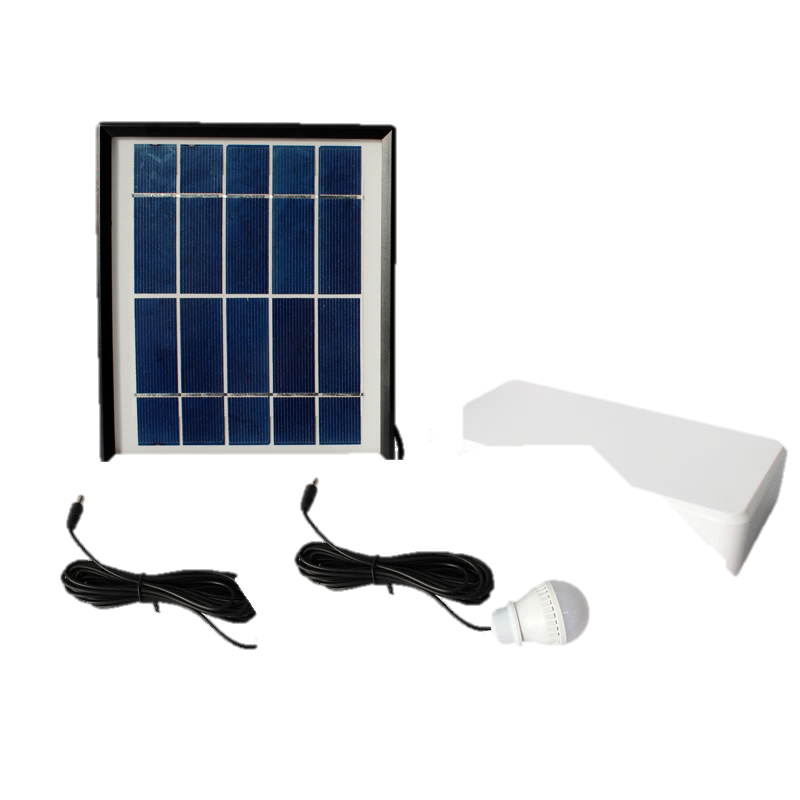 Зарядная министанция емкостью 6 600 мАч с источником энергии от солнечной панели (идет в комплекте). Подключение двух светодиодных ламп и мобильных устройств через USB-порты.
2 LED лампочки с кабелем 3 м
Powerbank 3,7 В 6600 мАч
Панель на 5 Вт с кабелем 5 м
Режим управления зарядом PWM
Встроенная защита аккумулятора
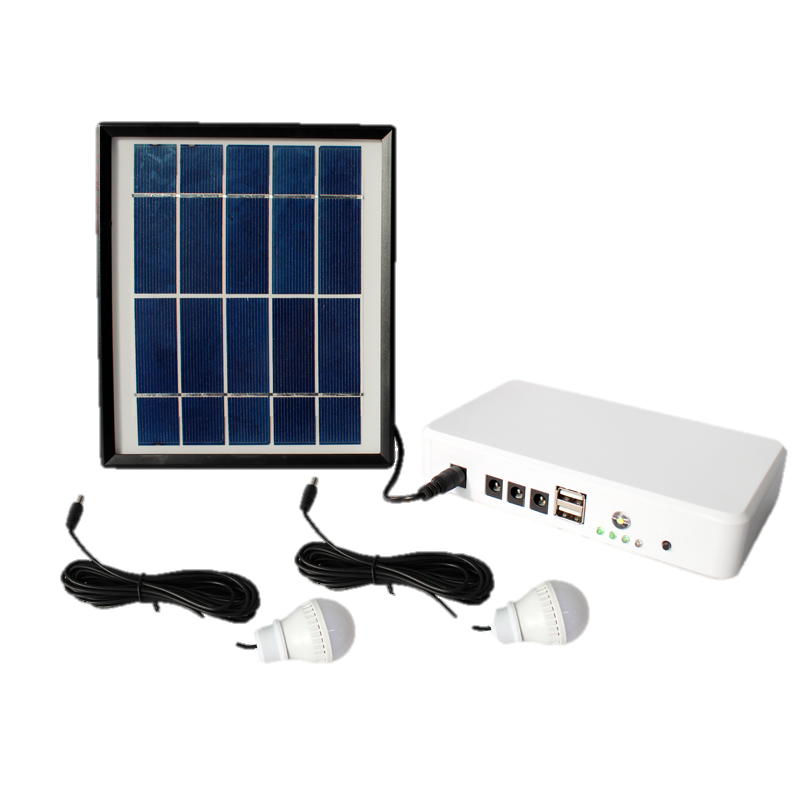 РРЦ: 3990 руб.
6
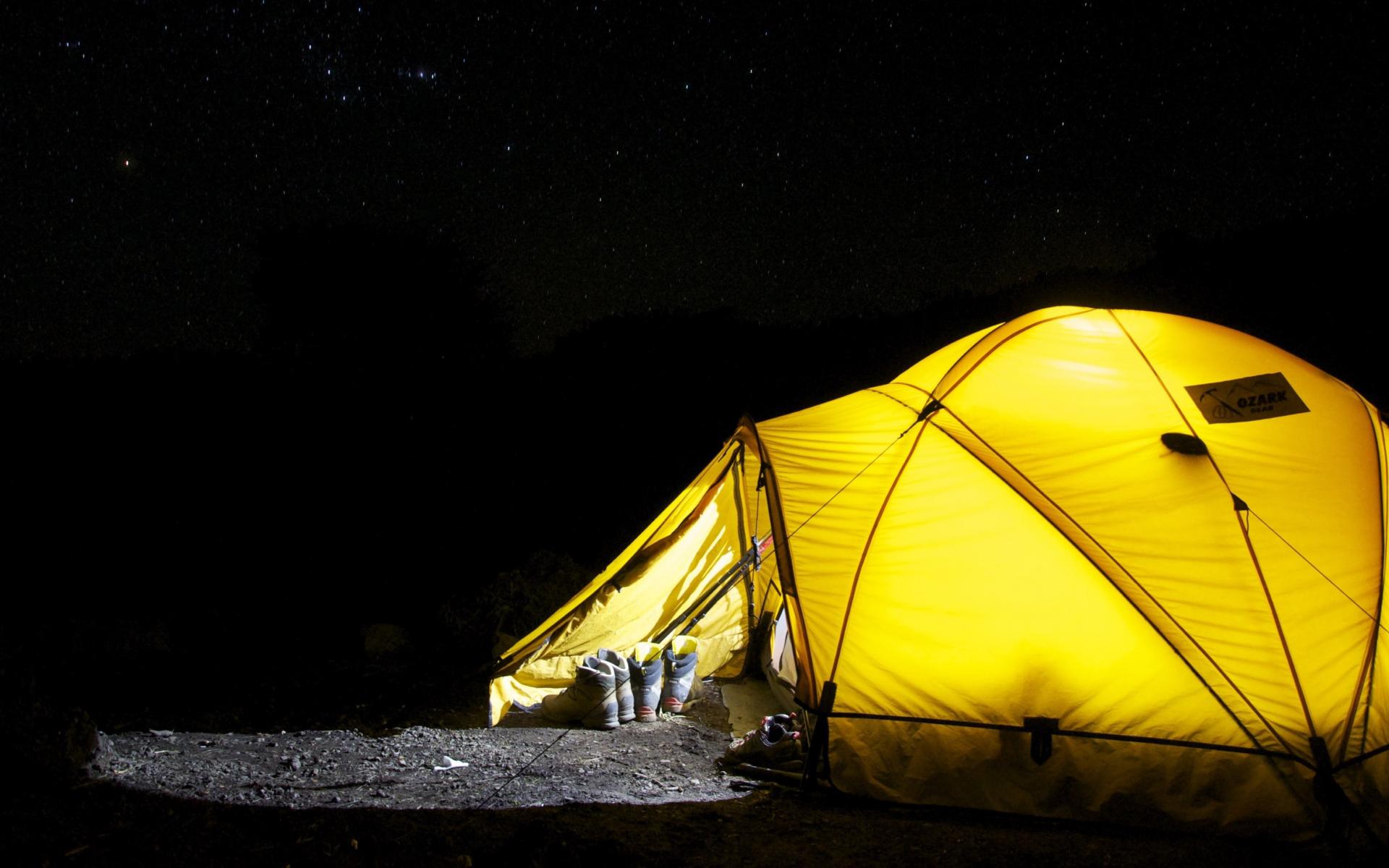 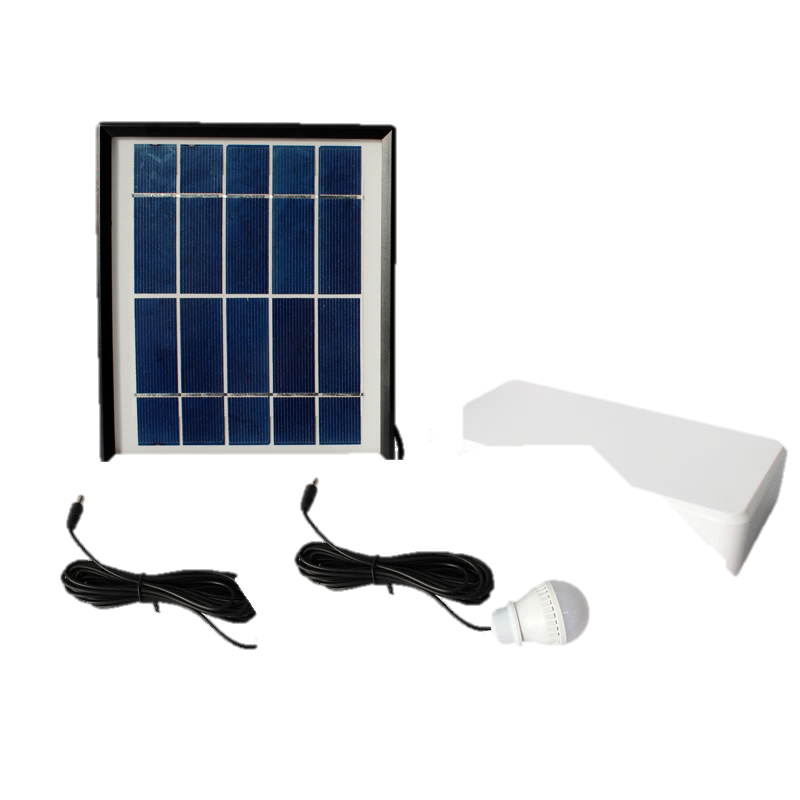 Отличное освещение даже в самых глухих местах
Портативный аккумулятор
Турист 115
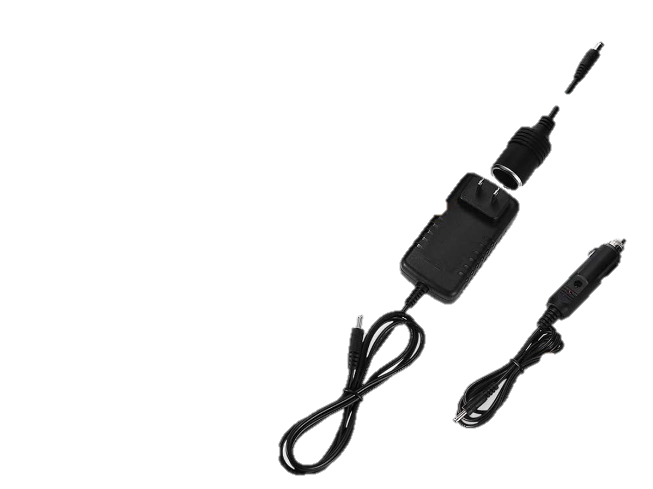 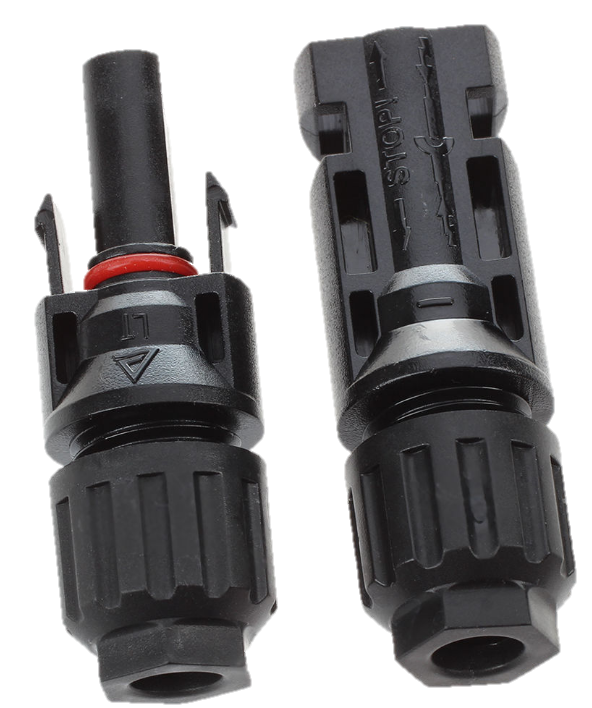 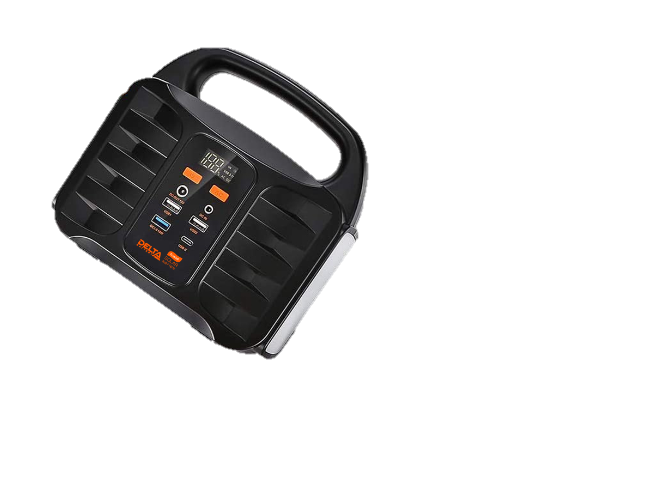 Зарядная станция емкостью 31 200 мАч со встроенным фонарем и USB-портами для питания ноутбуков, смартфонов и гаджетов. Зарядка от автомобиля или солнечной панели с помощью коннекторов МС4. Совместима с солнечной панелью Delta SM 50 – 12 P (не входит в комплект).
Зарядное устройство сетевое и для прикуривателя автомобиля
Powerbank 31 200 мАч
Переходник для солнечной панели МС4
2 USB 2.0
1 USB 3.0
USB tupe-C QC 3.0
Светодиодный фонарик
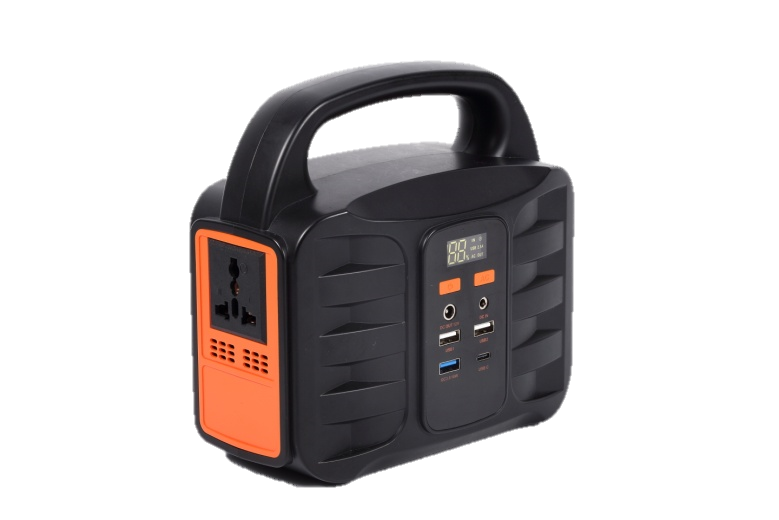 Совместимость с Delta SM 50-12 P
РРЦ: 9500 руб.
8
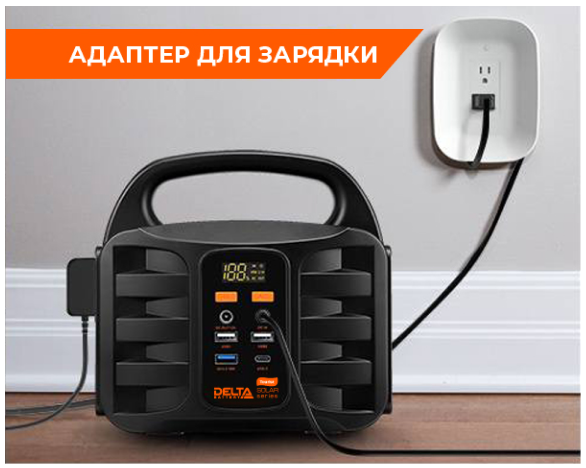 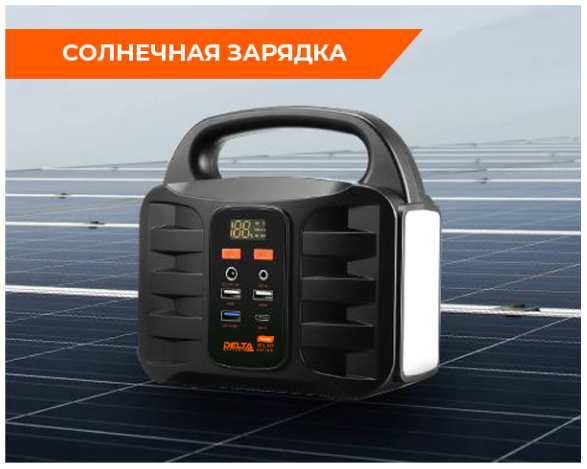 Энергия там, 
где она тебе 
нужна
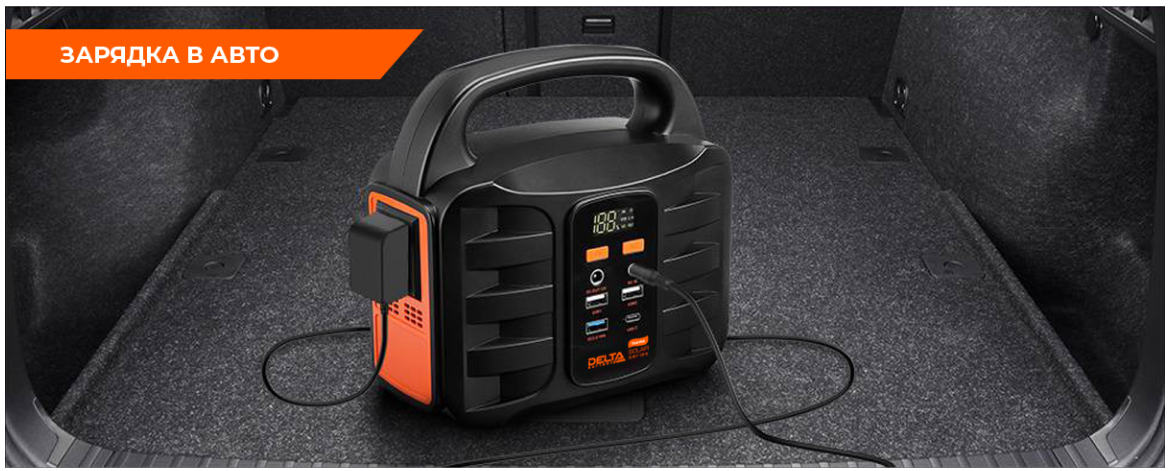 Зарядное устройство сетевое
Delta Tourist PowerKit 115
Коннектор МС4 для солнечного модуля
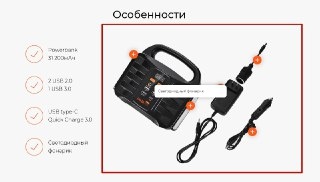 Зарядное устройство для прикуривателя автомобиля